Integration in Spherical Coordinates
Scott Surgent
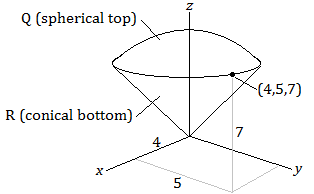 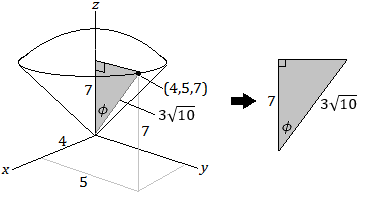 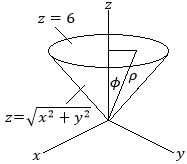 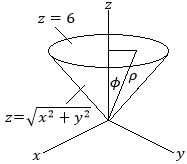